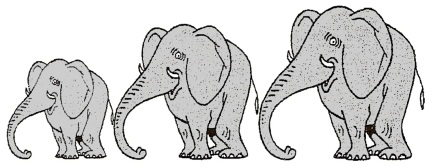 Mathématiques – Calcul mental
Multiplier un décimal par 10, 100, 1 000
 Entraînement n° 3
Opération 1
5,4 
x 100
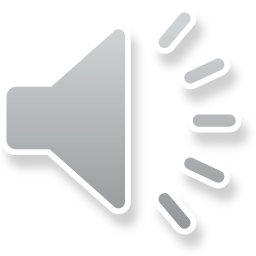 Opération 2
0,09 
x 1000
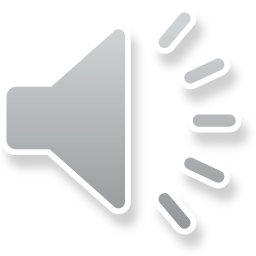 Opération 3
1,111 
x 100
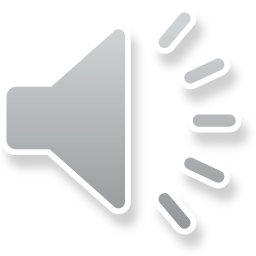 Opération 4
2,3 
x 10
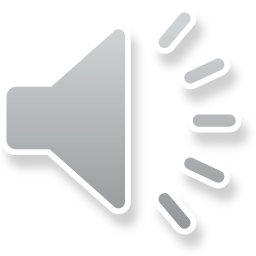 Opération 5
47,2 
x 100
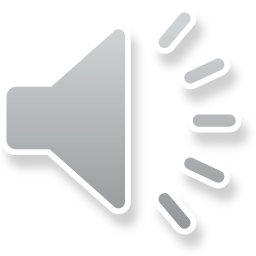 Opération 6
2,02 
x 1000
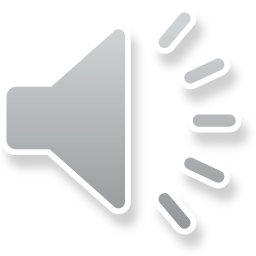 Opération 7
63,47 
x 10
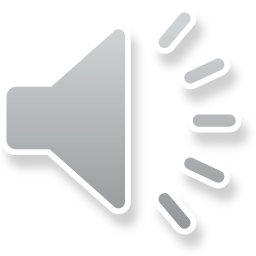 Opération 8
1,007 x 10
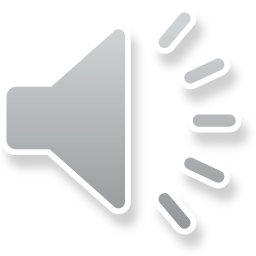 Problème 1
Dans une école de 10 classes, il y a en moyenne 23,7 élèves par classe.
Combien y a-t-il d’élèves au total dans cette école ?
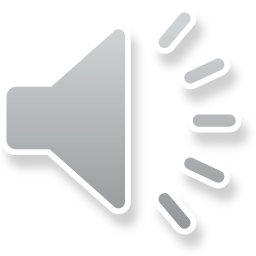 Problème 2
Le directeur d’une école achète 100 dictionnaires. Un livre coûte 7,92 €.
Combien dépense-t-il pour les dictionnaires ?
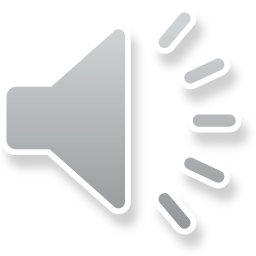 Correction
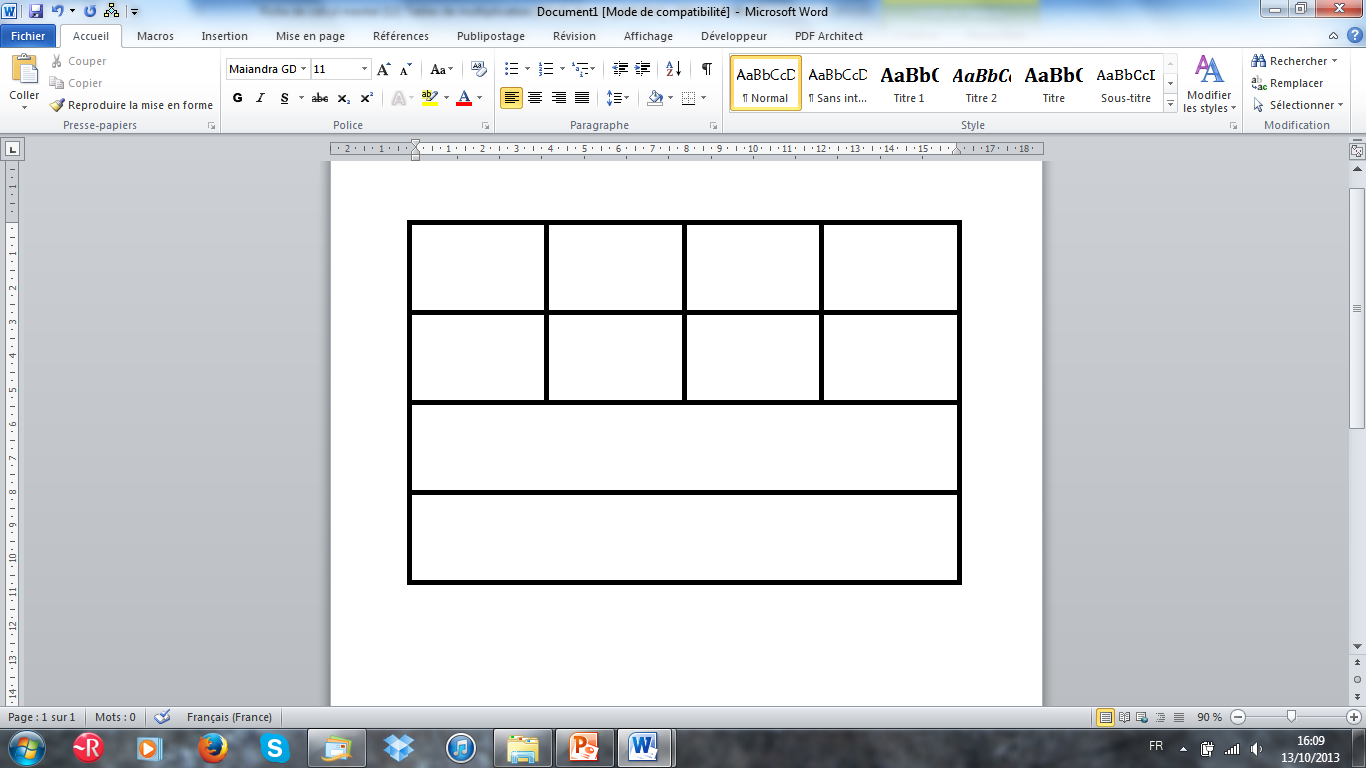 Correction
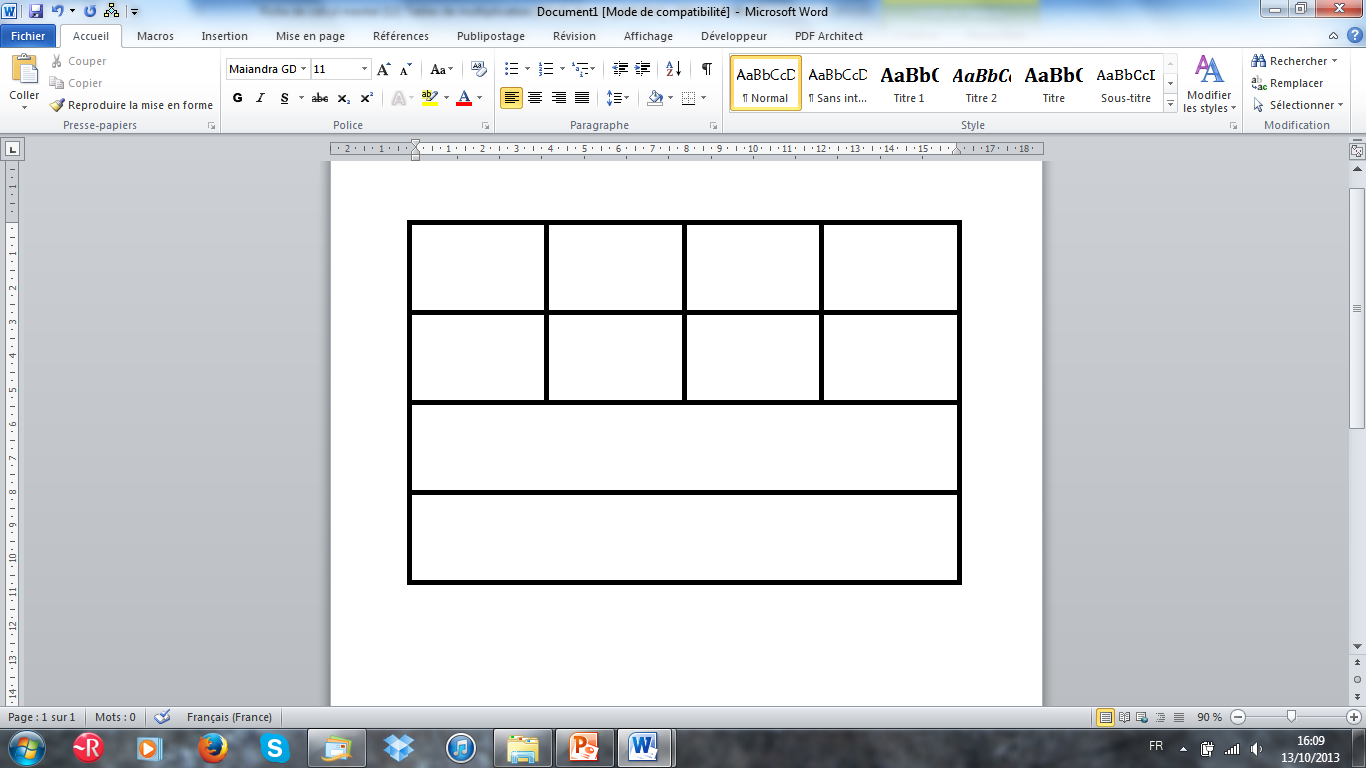 540
90
23
111,1
2 020
10,07
4 720
634,7
237 élèves
792 €